1
Towards better generalization in Pittsburgh Learning Classifier Systems
Shubhra Kanti Karmaker Santu
1/17/17
Outline
2
Introduction
Motivation
Proposed approach
Experimental Studies
Conclusion
1/17/17
3
Introduction
1/17/17
Introduction: Classification Systems
4
1/17/17
Introduction: Rule Based Classification
5
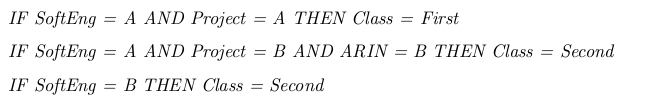 1/17/17
Introduction: Over-fitting
6
1/17/17
Introduction: Over-fitting
7
1/17/17
Introduction: Class-Imbalance
8
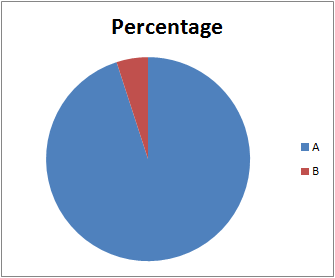 1/17/17
Introduction: Learning Classifier Systems
9
Evolutionary Algorithm as search mechanisms
efficient 
Robust
complex
Genetics-Based Machine Learning
1/17/17
10
Motivation
1/17/17
Churn Prediction
11
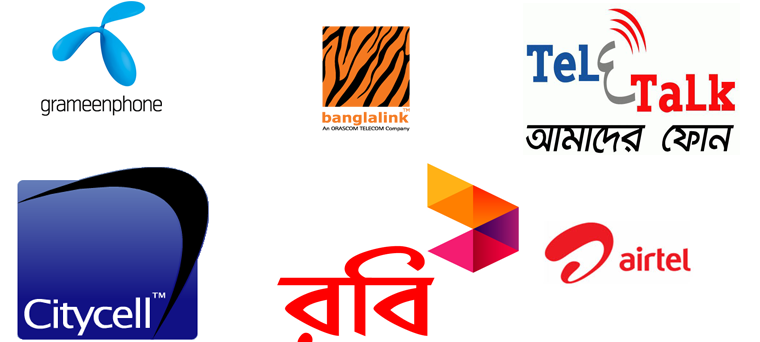 1/17/17
Automated Loan Evaluation
12
1/17/17
Motivation
13
Imbalanced data
Plenty of irrelevant attributes (Over-fitting!)
1/17/17
Motivation
14
Design a Learning Classifier System that handles
Over-fitting
+
class-Imbalance 
Jointly
1/17/17
15
Our Approach
1/17/17
Our Approach
16
Why our approach is different?
Addresses the over-fitting and class-imbalance problem jointly
Destructive approach with an intelligent deletion mechanism
Separate population for each class of a given problem and ensemble system for handling the class-imbalance
Rule post-processing step
Avoid multiple training phase with different parameter settings
Simple: few operators and parameters
1/17/17
Our Approach
17
2 major tasks
Rule Induction task
Classification task
1/17/17
Our Approach: Rule Induction task
18
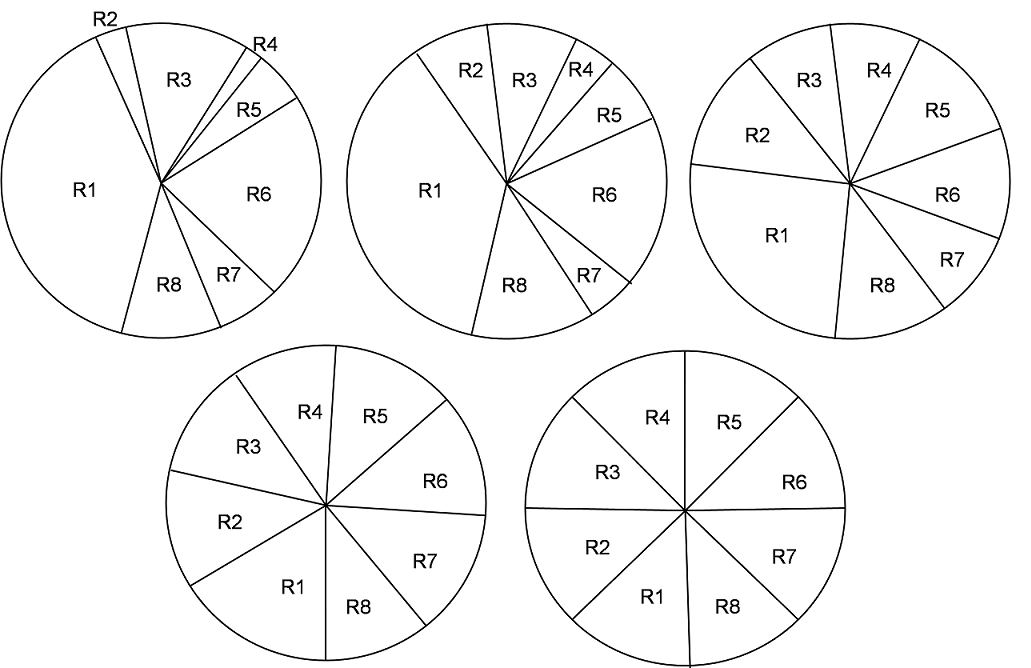 1/17/17
Our Approach: Rule Induction task
19
Rule Interestingness
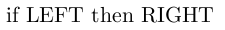 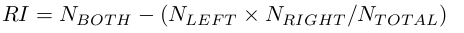 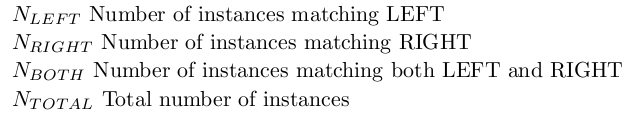 1/17/17
Our Approach: Rule Induction task
20
Intelligent deletion
Initial deletion amount



Initial probabilities for attribute deletion
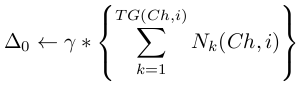 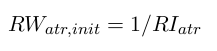 1/17/17
Our Approach: Rule Induction task
21
Intelligent deletion
Iterative update of deletion amount



Iterative update of probabilities for attribute deletion
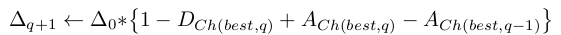 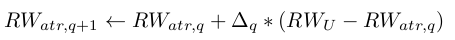 1/17/17
Our Approach: Rule Induction task
22
Calculate Attribute Interestingness
Any class remaining ?
Consider a unprocessed class, i
Output Selected Rules
No
Yes
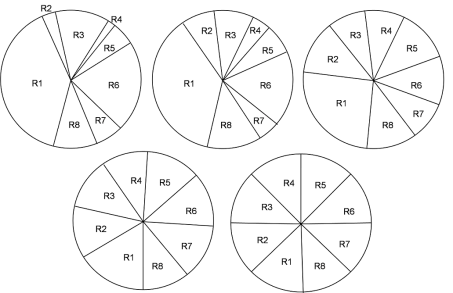 Better solution found?
Construct Population Pi
Recalculate Deletion Probabilities
Select Rules from the best individual of Pi
Yes
No
Set Deletion probabilities
Apply Intelligent Deletion
Execute GA to optimize Pi
1/17/17
Our Approach: Classification task
23
Match against all selected rules
Assign the class with majority vote
Compute partial matches to resolve ties
24
Experimental studies
1/17/17
Experimental studies
25
Datasets from UCI machine learning repository
30 standard data-sets
33 imbalanced data-sets
Compared algorithms
20 evolutionary approaches
7 non-evolutionary approaches
Performance Measures
Accuracy
Cohen’s kappa
G-mean
1/17/17
Results
26
Results
27
1/17/17
Results
28
1/17/17
Results
29
1/17/17
Experimental studies: ResultsBox plot for G-mean to compare EDARIC and other evolutionary approaches
30
1/17/17
Experimental studies: ResultsStar plot for G-mean to compare EDARIC and other selected evolutionary approaches
31
1/17/17
Conclusion
32
New evolutionary approach based algorithm, EDARIC
Destructive approach
encounter over-fitting and class-imbalance simulataneously
Extensive simulation
Superiority of proposed method
1/17/17
33
1/17/17
34
Related Works
1/17/17
Related Works: Existing Classifier Models
35
Evolutionary Approaches
Non-evolutionary Approaches
1/17/17
Related Works: Existing Evolutionary Classifier Models
36
Michigan Approach
XCS
UCS
Pittsburgh Approach
GIL
Pitts-GIRLA
DMEL
GASSIST
OIGA
ILGA
1/17/17
Related Works: Existing Evolutionary Classifier Models
37
Iterative Rule Learning Approach
SIA
HIDER
Genetic Cooperative Competitive Learning Approach
CORE
OCEC
COGIN
Hybrid Evolutionary Decision Trees
DT-GA
 Oblique-DT
TARGET
1/17/17
Related Works: Existing non-Evolutionary Classifier Models
38
CART
AQ
CN2
C4.5
C4.5-Rules
Ripper
1/17/17
39
Motivation
(Continued)
1/17/17
Motivation
40
Two popular LCS approach
Michigan
Pittsburgh
1/17/17
Motivation
41
Michigan Approach
Overfitting issue handled in 
P. L. Lanzi. An analysis of generalization in the xcs classifier system. Evol. Comput., 7(2):125–149, June 1999.

S. W. Wilson, S. W. Wilson, G. Xcs, and C. System. Generalization in the xcs classifier system, 1998
Class-Imbalance issue handled in 
A. Orriols-Puig and E. Bernad-Mansilla. Evolutionary rule-based systems for imbalanced data sets. Soft Computing, 13(3):213–225, 2009.

A. Orriols-Puig, E. Bernad´o-Mansilla, D. E. Goldberg, K. Sastry, and P. L. Lanzi. Facetwise analysis of xcs for problems with class imbalances. Trans. Evol. Comp, 13(5):1093–1119, Oct. 2009
1/17/17
Motivation
42
Pittsburgh Approach
Overfitting issue handled in 
J. Bacardit and J. M. Garrell. Bloat control and generalization pressure using the minimum description length principle for a Pittsburgh approach learning classifier system. In Proceedings of the 2003-2005 international conference on Learning classifier systems, IWLCS’03-05, pages 59–79, Berlin, Heidelberg, 2007. Springer-Verlag.

J. Bacardit and N. Krasnogor. Performance and efficiency of memetic pittsburgh learning classifier systems. Evol. Comput., 17(3):307–342, Sept. 2009.

C. Z. Janikow. A knowledge-intensive genetic algorithm for supervised learning. Mach. Learn., 13(2-3):189–228, Nov. 1993.
1/17/17
Motivation
43
Pittsburgh Approach
Class-Imbalance issue handled in
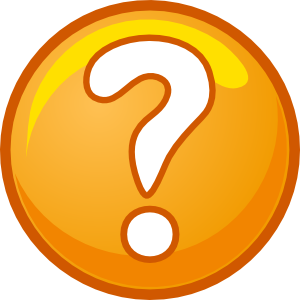 1/17/17
Motivation
44
In all Learning Classifier Systems
Class-Imbalance and Over-fitting issue jointly handled in
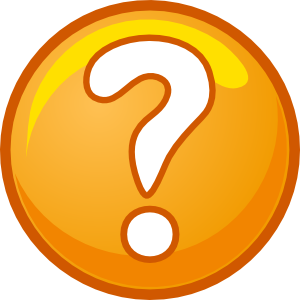 1/17/17
Our Approach: Rule Induction task
45
Encoding
attributes a, b, c, d, e
class attribute is t. 
Rule:
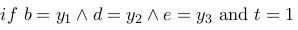 a
b
c
d
e
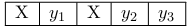 Encoding of a gene
a
b
c
d
e
a
b
c
d
e
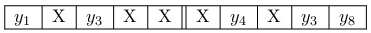 1/17/17
Encoding of an individual/chromosome
Our Approach: Rule Induction task
46
Fitness Evaluation
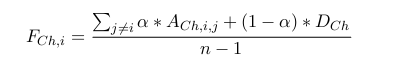 1/17/17
Our Approach: Rule Induction task
47
Initialization
Multiple population
One population per class
Population of class i is denoted by Pi
To construct a chromosome of Pi
randomly pick m% of the training examples from the training set with class label i. 
Here, m is a user defined parameter.
1/17/17
Our Approach: Rule Induction task
48
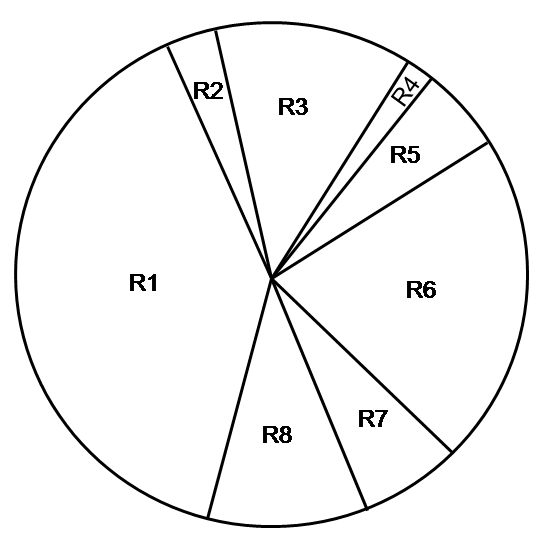 Selection
Parent selection
Survival selection
1/17/17
Our Approach: Rule Induction task
49
Crossover
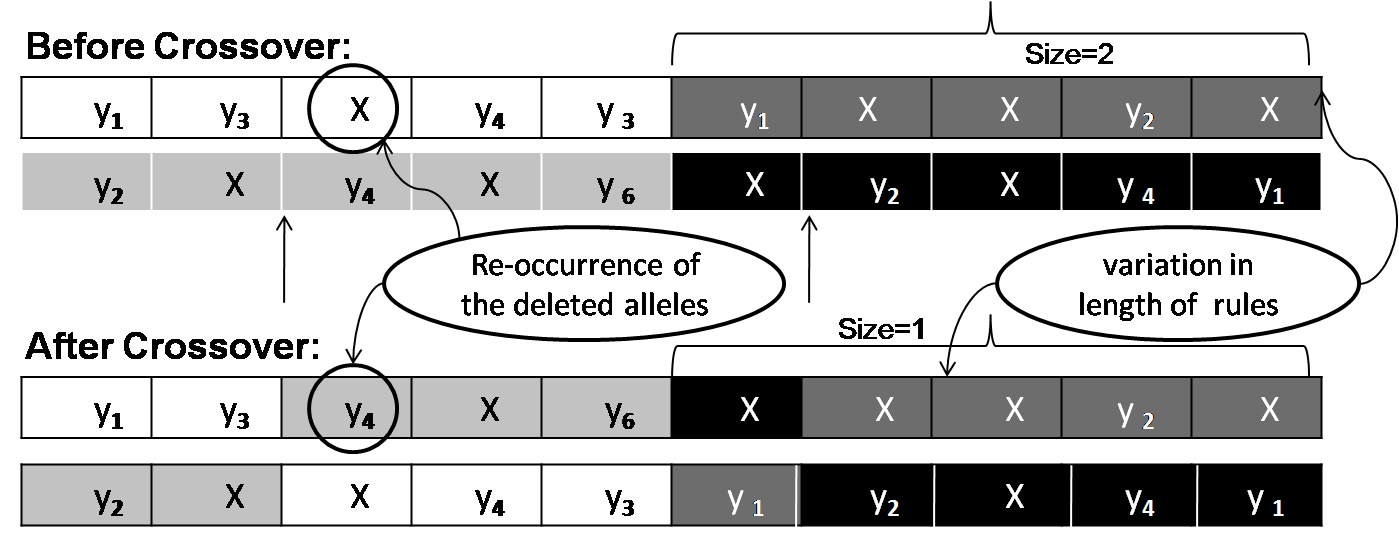 1/17/17
Our Approach: Rule Induction task
50
Mutation
Before Mutation:



After Mutation:
Select an Allele
Select a Gene
1/17/17
Our Approach: Rule Induction task
51
Intelligent deletion
Initial stage of evolution
Delete less interesting attributes from rules
Large volume
Final stage of evolution
Delete more interesting attributes from rules
Small volume
1/17/17
Our Approach: Rule Induction task
52
1/17/17
Our Approach: Classification task
53
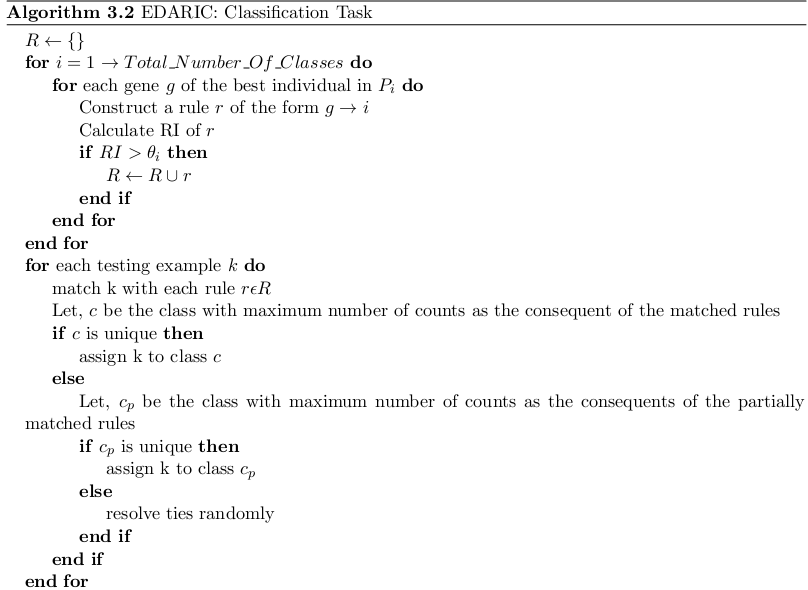 1/17/17
54
Performance Measures
1/17/17
Experimental studies: Performance Measures
55
Classification rate (accuracy)
number of correct classifications relative to the total number of classifications.
1/17/17
Experimental studies: Performance Measures
56
Cohen’s Kappa
Cohen’s kappa ranges from -1 to 1
-1 (total disagreement) 
0 (random classification) 
1 (perfect agreement)
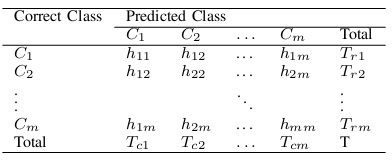 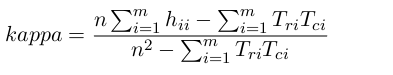 1/17/17
Experimental studies: Performance Measures
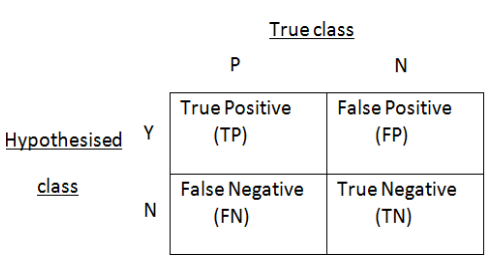 G-mean
Ranges from 0 to 1
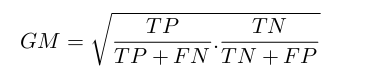 1/17/17
57
Experimental studies: ResultsBox plot for accuracy to compare EDARIC and other evolutionary approaches
58
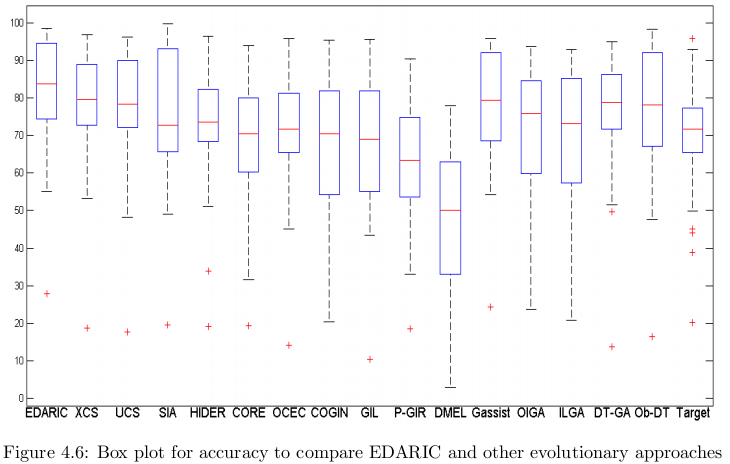 1/17/17
Experimental studies: ResultsStar plot for Accuracy to compare EDARIC and other selected evolutionary approaches
59
1/17/17
Experimental studies: ResultsBox plot for kappa to compare EDARIC and other evolutionary approaches
60
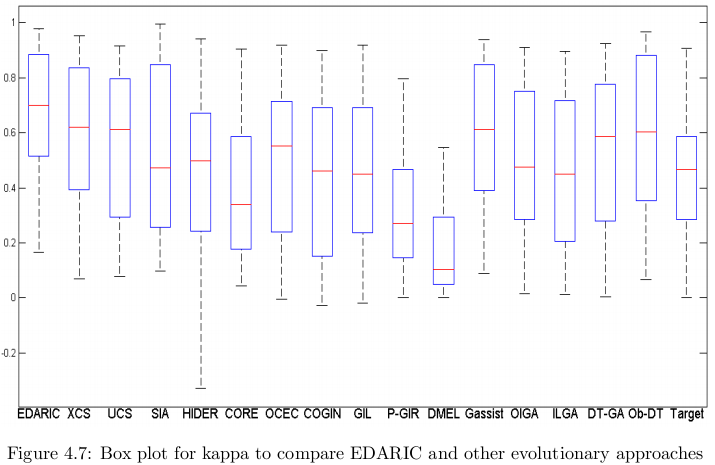 1/17/17
Experimental studies: Results
Star plot for Kappa to compare EDARIC and other selected evolutionary approaches
61
1/17/17
62
Data-sets
1/17/17
63
1/17/17
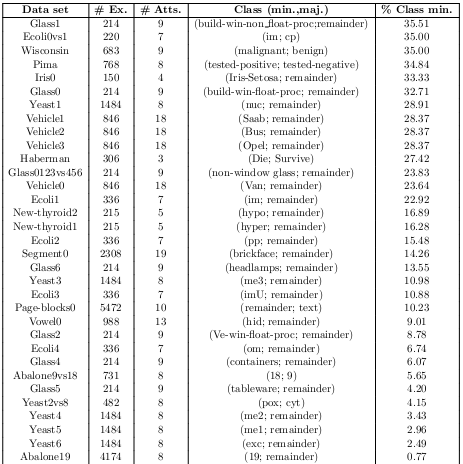 64
1/17/17
65
Results
1/17/17
Experimental studies: Results Accuracy and Kappa results for EDARIC on the standard data-sets
66
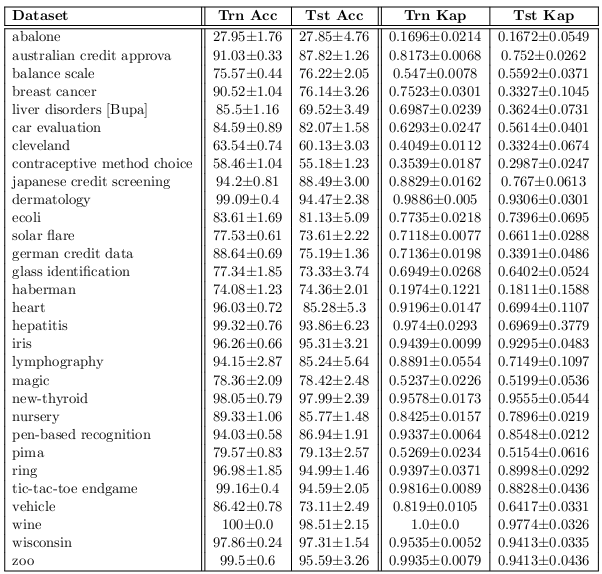 1/17/17
Experimental studies: ResultsGmean results for EDARIC on the imbalanced data-sets
67
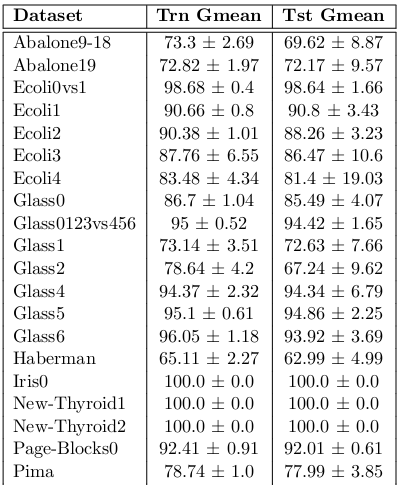 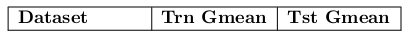 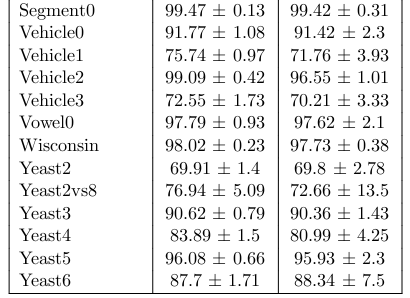 1/17/17
Experimental studies: ResultsAccuracy and Kappa results for EDARIC with selective and random deletion on the standard data-sets
68
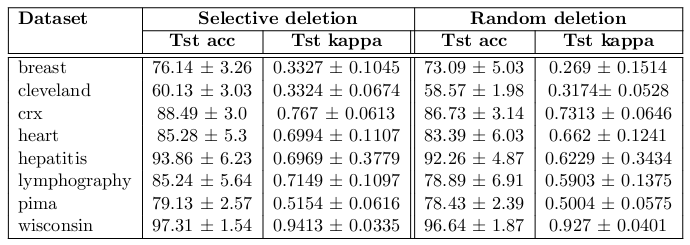 1/17/17
Experimental studies: ResultsG-mean results for EDARIC with selective and random deletion on the imbalanced data-sets
69
1/17/17
Experimental studies: ResultsWilcoxon signed rank test summary between EDARIC with selective deletion and random deletion
70
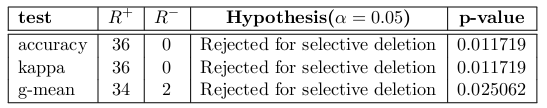 1/17/17
Experimental studies: Results
71
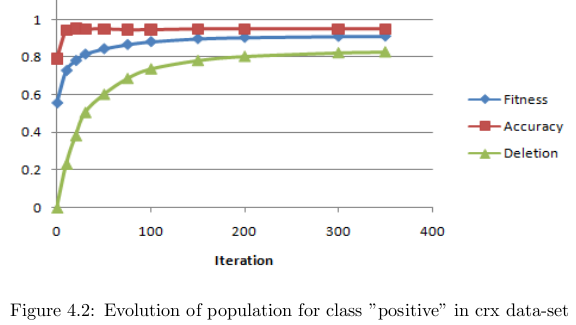 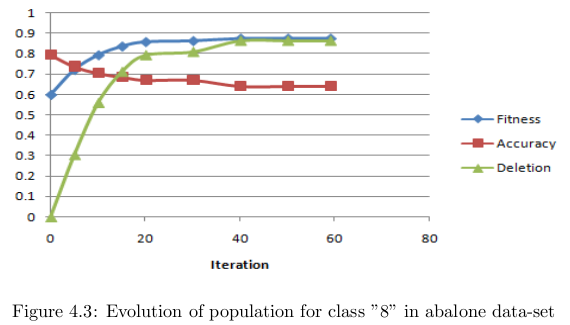 1/17/17
Experimental studies: Results
72
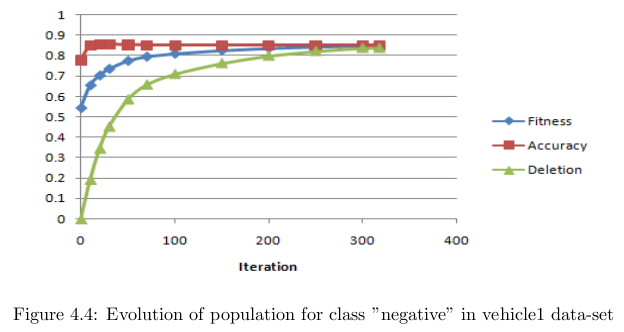 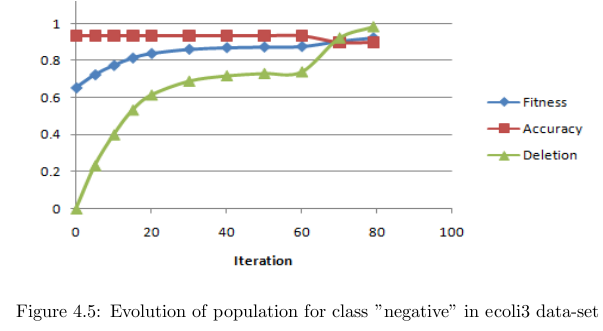 1/17/17
Experimental studies: ResultsComparison of accuracy and kappa results of EDARIC and state-of-the-art evolutionary approaches for standard data-sets
73
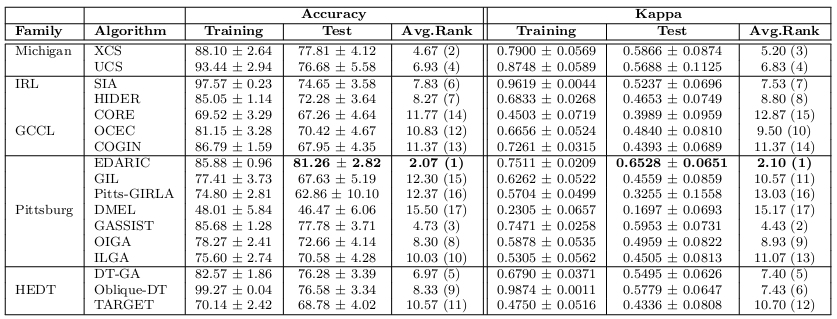 1/17/17
Experimental studies: ResultsWilcoxon signed rank test summary between EDARIC and other evolutionary approaches for standard data-sets
74
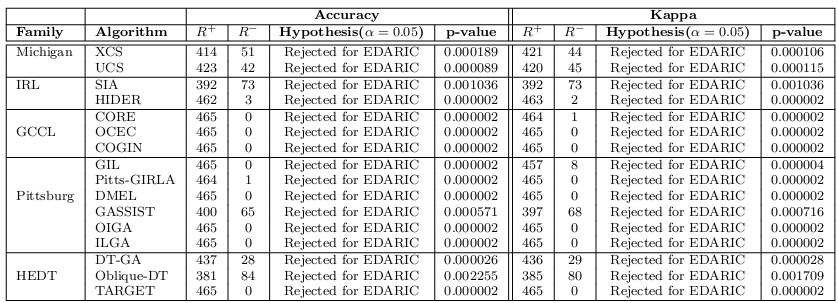 1/17/17
Experimental studies: ResultsIman Davenport test and Holm's post hoc test summary between EDARIC and different families of evolutionary approaches for standard data-sets with  α= 0:05
75
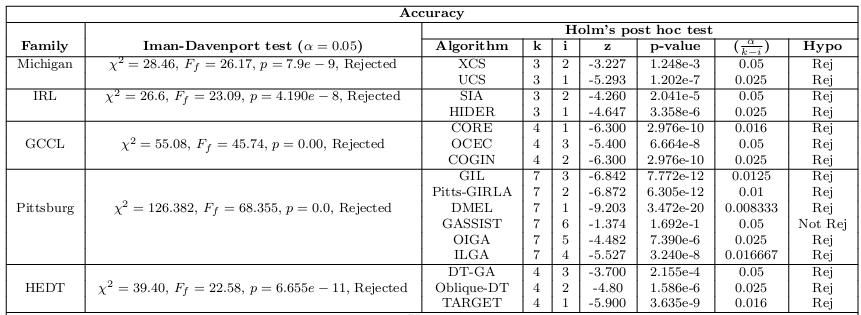 1/17/17
Experimental studies: ResultsIman Davenport test and Holm's post hoc test summary between EDARIC and different families of evolutionary approaches for standard data-sets with  α= 0:05
76
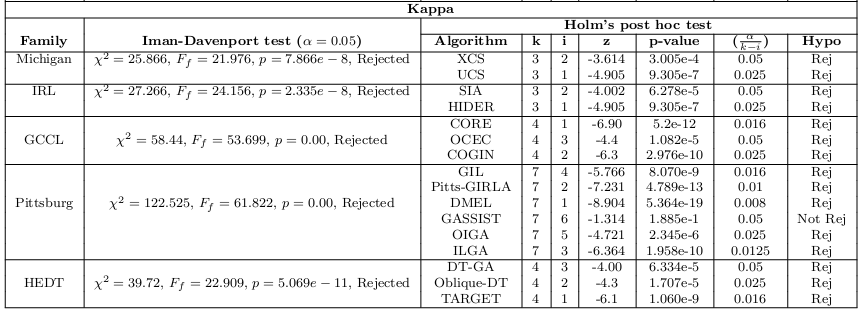 1/17/17
Experimental studies: ResultsComparison of g-mean results of EDARIC and state-of-the-art evolutionary approaches for imbalanced data-sets
77
1/17/17
Experimental studies: ResultsWilcoxon signed rank test summary between EDARIC and other evolutionary approaches for imbalanced data-sets
78
1/17/17
Experimental studies: ResultsIman Davenport test and Holm's post hoc test summary between EDARIC and dierent families of evolutionary approaches for imbalanced data-sets with  α= 0:05
79
1/17/17
Experimental studies: ResultsComparison of accuracy and kappa results of EDARIC, family representative evolutionary approaches and state-of-the-art non-evolutionary approaches for standard data-sets
80
1/17/17
Experimental studies: ResultsBox plot for accuracy to compare EDARIC and other evolutionary and non-evolutionary approaches
81
1/17/17
Experimental studies: ResultsStar plot for Accuracy to compare EDARIC and other selected evolutionary and non-evolutionary approaches
82
1/17/17
Experimental studies: ResultsBox plot for kappa to compare EDARIC and other evolutionary and non-evolutionary approaches
83
1/17/17
Experimental studies: ResultsStar plot for Kappa to compare EDARIC and other selected evolutionary and non-evolutionary approaches
84
1/17/17
Experimental studies: ResultsWilcoxon signed rank test summary between EDARIC and state-of-the-art non-evolutionary approaches for standard data-sets
85
1/17/17
Experimental studies: ResultsIman Davenport test and Holm's post hoc test summary between EDARIC and state-of-the-art non-evolutionary approaches for standard data-sets
86
1/17/17
Experimental studies: ResultsComparison of g-mean results of EDARIC, family representatives of evolutionary approaches and state-of-the-art non-evolutionary algorithms for imbalanced data-sets
87
1/17/17
Experimental studies: ResultsBox plot for G-mean to compare EDARIC and other evolutionary and non-evolutionary approaches
88
1/17/17
Experimental studies: ResultsStar plot for Kappa to compare EDARIC and other selected evolutionary and non-evolutionary approaches
89
1/17/17
Experimental studies: Results
Wilcoxon signed rank test summary between EDARIC and state-of-the-art non-evolutionary approaches for imbalanced data-sets
90
1/17/17
Experimental studies: ResultsIman Davenport test and Holm's post hoc test summary between EDARIC and state-of-the-art non-evolutionary approaches for imbalanced data-sets
91
1/17/17
Experimental studies: ResultsComparison ofGmean2  results of EDARIC, Orriol's customized versions of XCS and UCS
92
1/17/17
Experimental studies: ResultsPairwise Wilcoxon-Signed-Rank test summary between EDARIC and each of Orriol‘s customized versions of XCS, UCS
93
1/17/17
Experimental studies: ResultsIman Davenport test and Holm's post hoc test summary among EDARIC, Orriol's cus-tomized versions of XCS and UCS
94
1/17/17
Experimental studies: ResultsComparison of accuracy results of EDARIC, PART and SS-LCS
95
1/17/17
Experimental studies: ResultsPairwise Wilcoxon-Signed-Rank test summary between EDARIC and each of PART, SS-LCS
96
1/17/17
Experimental studies: ResultsIman Davenport test and Holm's post hoc test summary among EDARIC, PART and SS-LCS
97
1/17/17
References
98
1/17/17
References
99
1/17/17
References
100
1/17/17
References
101
1/17/17
References
102
1/17/17
References
103
1/17/17
References
104
1/17/17
References
105
1/17/17
References
106
1/17/17
References
107
1/17/17
References
108
1/17/17
References
109
1/17/17
References
110
1/17/17
References
111
1/17/17
References
112
1/17/17